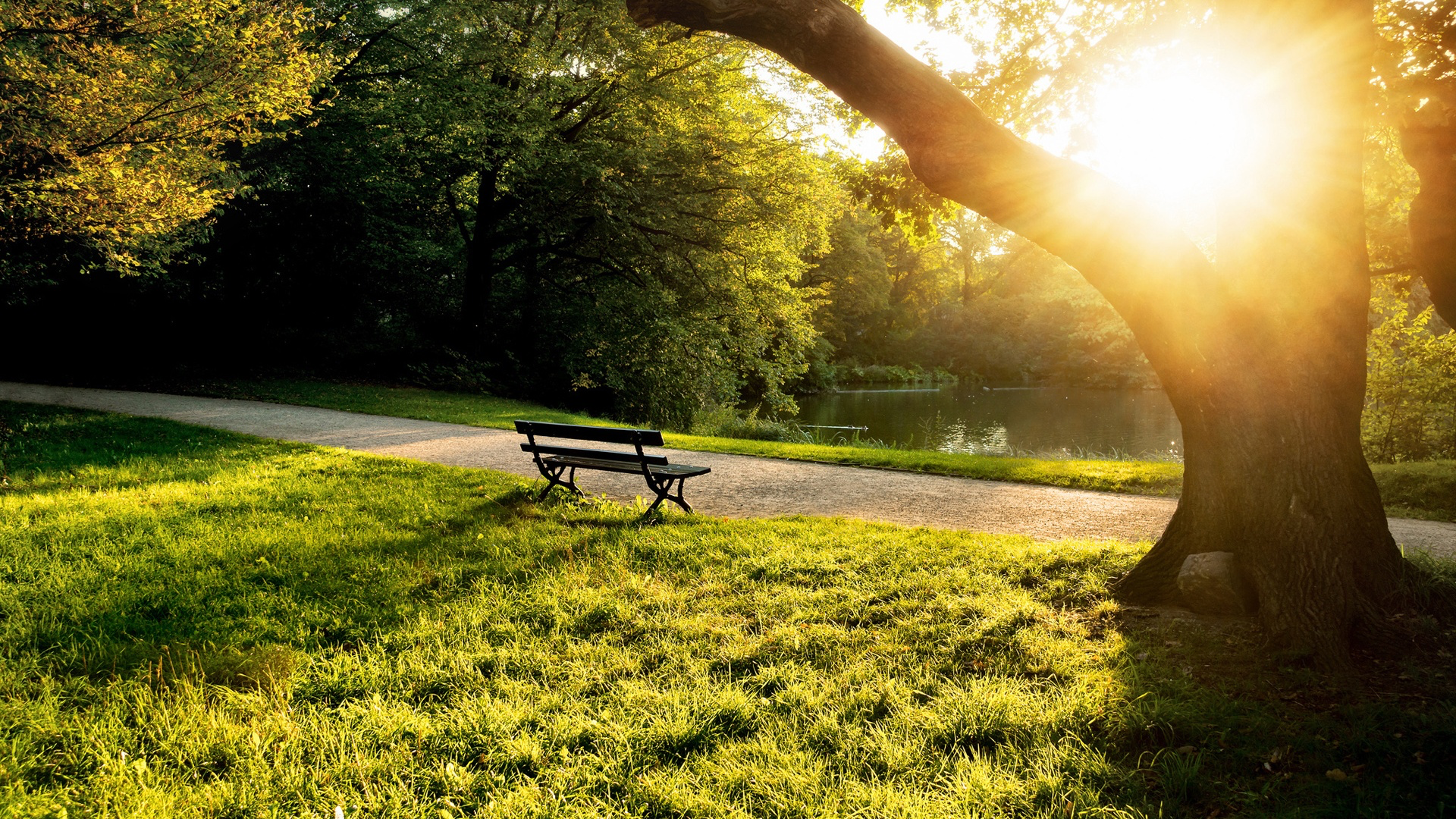 Welcome to Northwood
Save These Dates!
Child training workshop – Jan 22-24 
Ladies’ Bible study – Feb 5-6
Weekend Bible study – Mar 25-27
Fall Focus – Sept 18-21
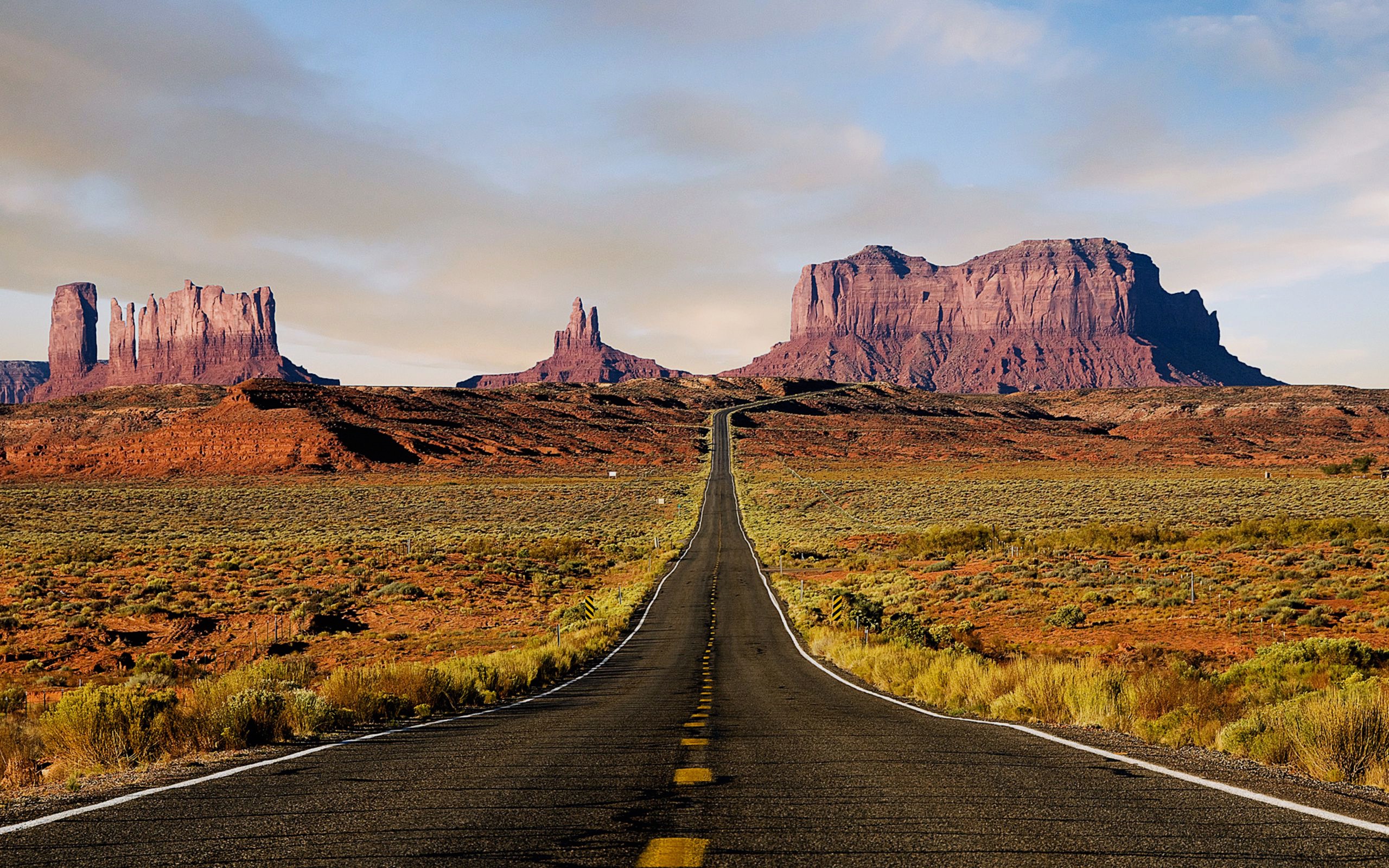 EVANGELISM INEXILE
JUNE:	WHAT EVERYBODY WANTS	1 PET 1:1-12JULY:	DIFFERENT PEOPLE MAKE A DIFFERENCE	1 PET 1:13-2:3AUG:	A HOLY PRIESTHOOD	1 PET 2:4-12SEPT:	EVANGELISM WITHOUT WORDS	1 PET 2:13-3:7OCT:	A MEEK DEFENSE	1 PET 3:8-17NOV:	A COUNTER-CULTURAL VIEW	1 PET 3:18-4:11DEC:	THIS IS THE TRUE GRACE OF GOD	1 PET 4:12-5:14
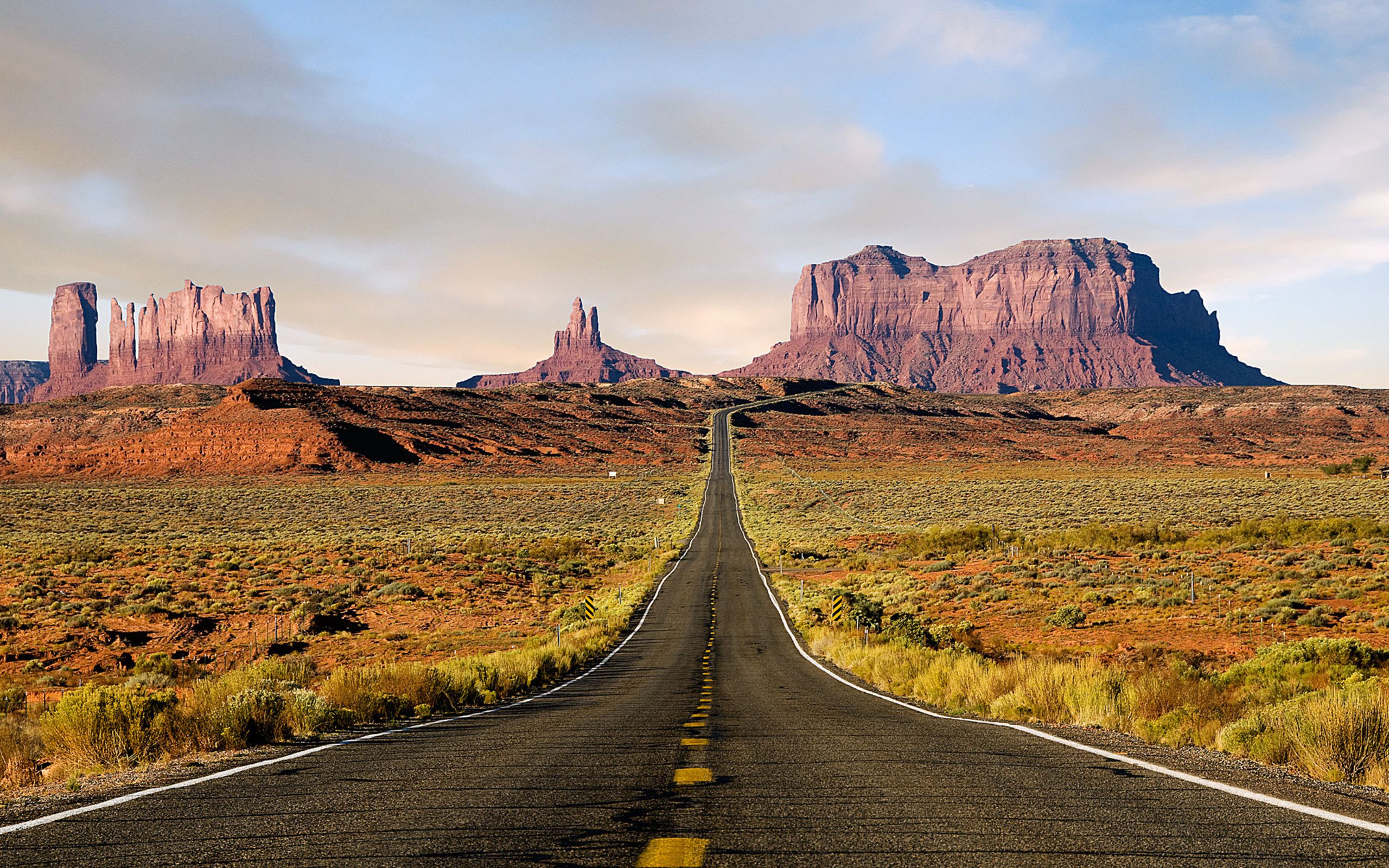 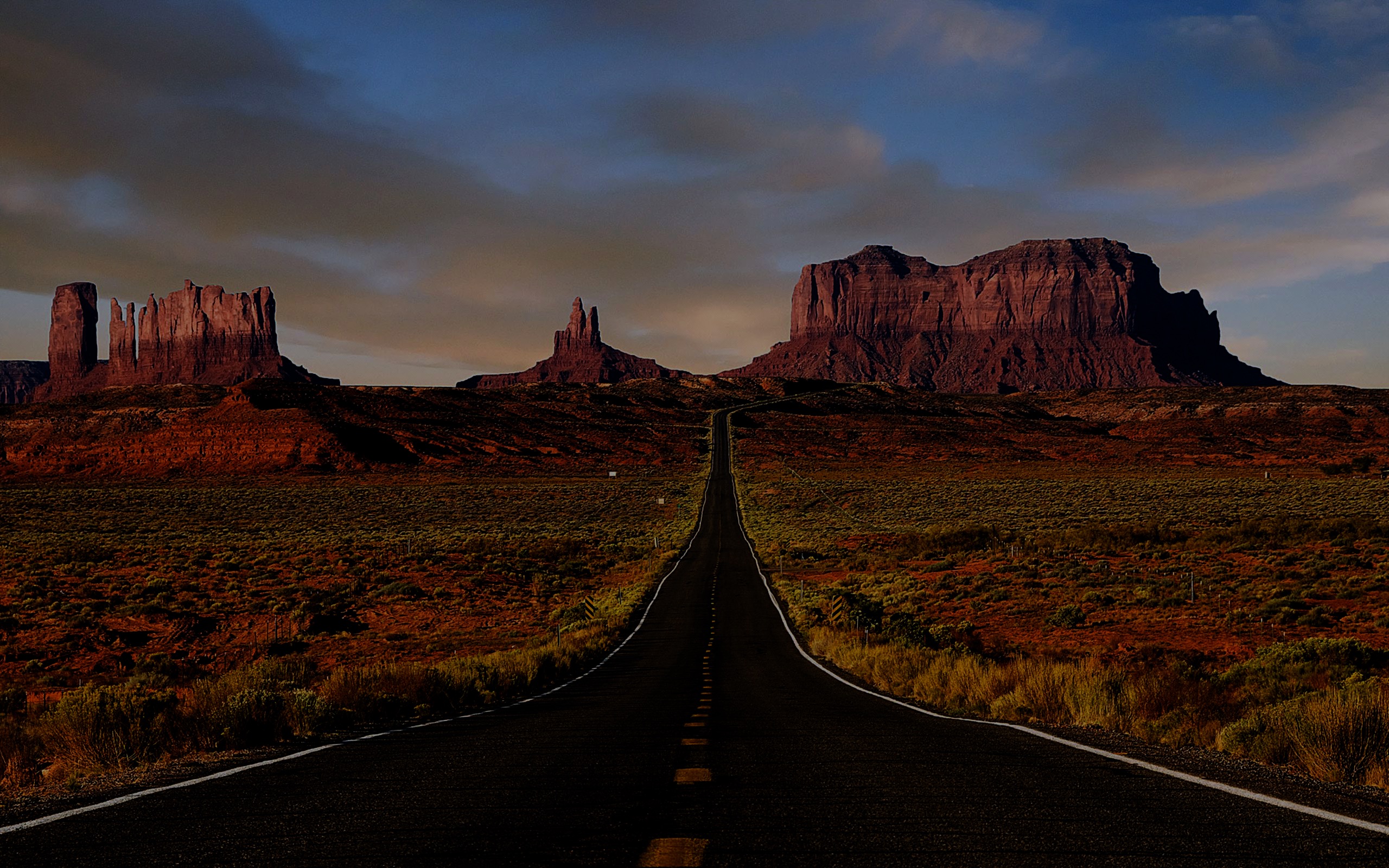 A counterculture MENTALITY
A counterculture COMMUNITY
Since therefore Christ suffered in the flesh, arm yourselves with the same  way of thinking, for whoever has suffered in the flesh has ceased from  sin, so as to live for the rest of the time in the flesh no longer for human passions but for the will of God.
Since therefore Christ suffered in the flesh, arm yourselves with the same way of thinking, for whoever has suffered in the flesh has ceased from  sin, so as to live for the rest of the time in the flesh no longer for human passions but for the will of God.
Since therefore Christ suffered in the flesh, arm yourselves with the same  way of thinking, for whoever has suffered in the flesh has ceased from sin, so as to live for the rest of the time in the flesh no longer for human passions but for the will of God.
Since therefore Christ suffered in the flesh, arm yourselves with the same  way of thinking, for whoever has suffered in the flesh has ceased from  sin, so as to live for the rest of the time in the flesh no longer for human passions but for the will of God.
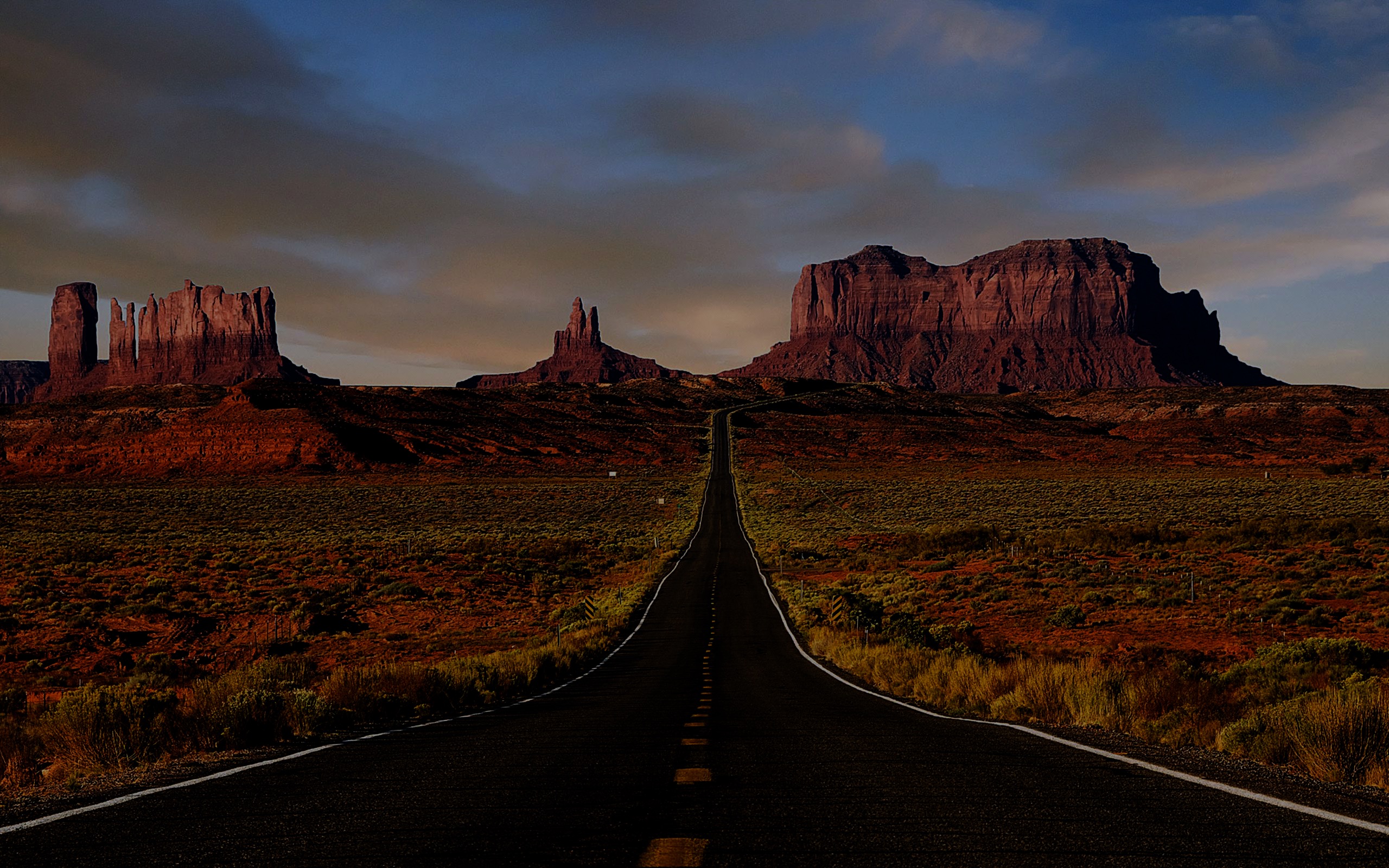 A counterculture MENTALITY
A counterculture COMMUNITY
Above all, keep loving one another earnestly, since love covers a multitude of sins. Show hospitality to one another without grumbling. As each has received a gift, use it to serve one another, as good stewards of God’s varied grace...
Above all, keep loving one another earnestly, since love covers a multitude of sins. Show hospitality to one another without grumbling. As each has received a gift, use it to serve one another, as good stewards of God’s varied grace...
Above all, keep loving one another earnestly, since love covers a multitude of sins. Show hospitality to one another without grumbling. As each has received a gift, use it to serve one another, as good stewards of God’s varied grace...
Above all, keep loving one another earnestly, since love covers a multitude of sins. Show hospitality to one another without grumbling. As each has received a gift, use it to serve one another, as good stewards of God’s varied grace...
…whoever speaks, as one who speaks oracles of God; whoever serves, as one who serves by the strength which God supplies—in order that in everything God may be glorified through Jesus Christ. To him belong glory and dominion forever and ever. Amen.
…whoever speaks, as one who speaks oracles of God; whoever serves, as one who serves by the strength which God supplies—in order that in everything God may be glorified through Jesus Christ. To him belong glory and dominion forever and ever. Amen.
…whoever speaks, as one who speaks oracles of God; whoever serves, as one who serves by the strength which God supplies—in order that in everything God may be glorified through Jesus Christ. To him belong glory and dominion forever and ever. Amen.
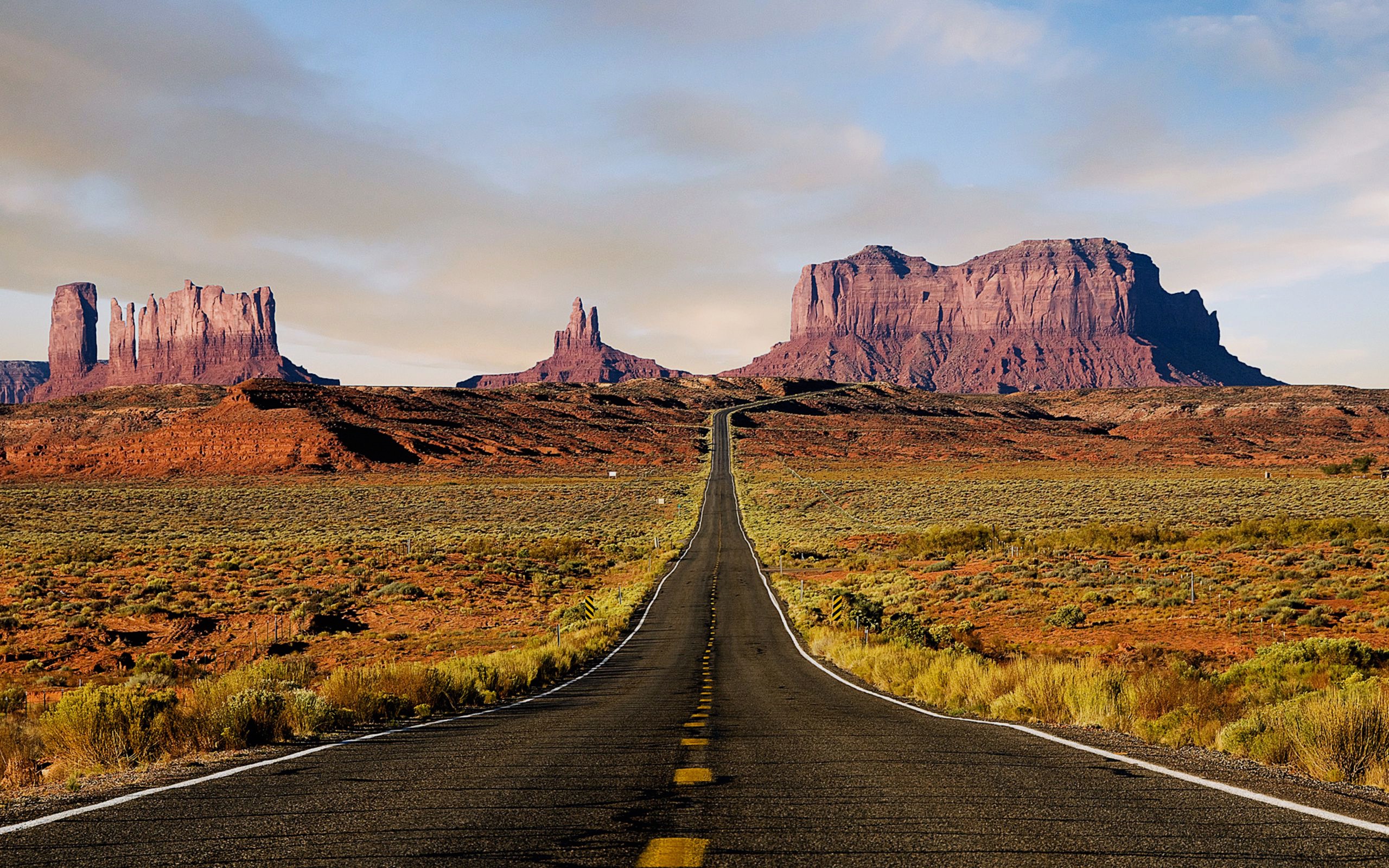 Be firm and gentle when resisting sin.
Avoid those liberties which send the wrong message.
Seek creative ways to show hospitality.